ЗАПОРОЖСКИЙ ГОСУДАРСТВЕННЫЙ МЕДИЦИНСКИЙ УНИВЕРСИТЕТ
Лекция № 1

ВСТУПЛЕНИЕ В ИСТОРИЮ МЕДИЦИНЫ. ИСТОРИЯ МЕДИЦИНЫ 
КАК НАУКА И ПРЕДМЕТ ПРЕПОДАВАНИЯ.
ИСТОРИЯ СТАНОВЛЕНИЯ И РАЗВИТИЯ ЗГМУ.
старший преподаватель
Петрихин В.П.
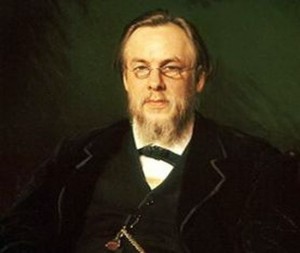 « Кто не знает истории медицины – тот не знает медицину» 

Сергей Петрович Боткин
План лекции:

Определение истории медицины, ее цели и задачи.
Периодизация и хронология.
Источники изучения истории медицины.
Зарождение медицины в человеческом обществе.
Зарождение религиозных культов и верований.

Рациональные и иррациональные способы лечения в медицине первобытного строя.
История медицины

Это – наука, которая изучает становление, развитие врачевания и медицины, медицинских знаний и медицинской деятельности   народов мира на протяжении всей истории человечества в неразрывной связи с историей, философией, достижений естествознания и культуры.
ПЕРИОДИЗАЦИЯ И ХРОНОЛОГИЯ ВСЕМИРНОЙ ИСТОРИИ
МЕДИЦИНА (лат. medicina, от medico – лечу) – система научных знаний и практическая деятельность, направленные на сохранение и укрепление здоровья людей, предупреждение и лечение болезней.Врачевание (от древнеславянского «вчр» –означает шептать, заговаривать, нашептывать) – практическая  деятельность, которая накапливала рациональные и иррациональные (фантастические ) способы лечения. На заре  человеческой истории медики занимались только лечением, не имея понятия о профилактике.
КЛАССИФИКАЦИЯ ИСТОЧНИКОВ ИЗУЧЕНИЯ ИСТОРИИ МЕДИЦИНЫ
Письменные (летописи, хроники, архивы и др.).
Вещественные или материальные (археологические, палеоантропологические)
Этнографические
Устные (фольклорные, мифы, легенды, сказки, былины и др.)
Лингвистические
Визуальные (кино-, фото-, видео – документы).
Фоно-документы
Медицина народная, традиционная, научная
Народное врачевание (народная медицина) – включает совокупность средств и приемов народного врачевания, выработанных в результате эмпирического опыта на протяжении всей истории человечества – от возникновения человека (более 2 мил лет назад) до наших дней.
Традиционная медицина –в его основе всегда лежит стройное философское, а точнее религиозно-философское учение, в которое органически вплетается эмпирический опыт народного врачевания данного этноса. Она развивается в русле традиции, которая стабильна, она мало меняется с течением веков и даже тысячелетий. Классическим примерами традиционной медицины являются китайская, индийская, тибетская традиционные системы.
Научная медицина - опирается, прежде всего, на научный эксперимент, в ходе которого проверяются эмпирические знания, научные и философские идеи, создаются стройные научно обоснованные концепции, гипотезы, теории.
Древняя история

МЕДИЦИНА ПЕРВОБЫТНОГО ОБЩЕСТВА
«Первые врачи были ровесниками первого человека» И.П.Павлов

Появление Homo sapiens
 (человека современного) 
Первые находки в Германии – неандерталец (120 -30 тыс. лет ). Франция – кроманьонец (60 тыс. лет). 

Источники информации о болезнях и врачевании – главным образом базируются на данных археологии и палеоантропологии, палеопатологии и этнологии (этнографии).
 Палеопатология изучает патологические изменения тканей первобытного человека, точнее, остатков его скелета.
Теории возникновения жизни:

Креационизм – теория сотворения (создания) объясняющая происхождение мира и жизни актом божественного творения;

2. Спонтанное зарождение;
3. Панспермия – жизнь занесена из  
    Галактики;
4. Биохимическая эволюция и так далее
Древнюю историю 
ученые делят на 4 периода:
 • каменный век
 (1 млн . лет назад — IV тыс . до н. э . );
 • меднокаменный век
 (IV—III тыс. до н . э . ); 
• бронзовый век
 (II—I тыс . до н . э . ); 
• железный век 
(I тыс. . до н. . э . — V в . н. э . ) .
Человеческая общность:
 1. первобытное стадо;

 2. материнская родовая община  
                (матриархат);
 3. отцовская родовая община 
                (патриархат);
 4. соседская (территориальная)  
     община;
 5. племя, союз племен •
Тип человека:

 архантроп (древнейший человек),

 неандерталец («человек умелый»),

 кроманьонец («человек разумный») .
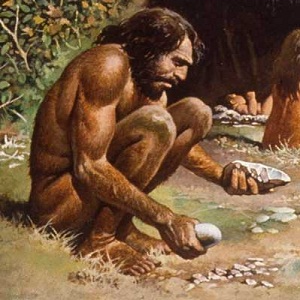 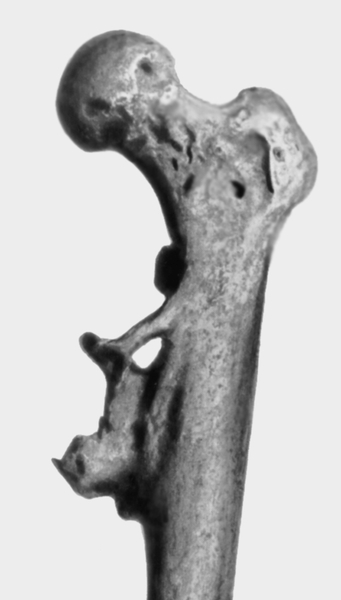 Бедренная кость питекантропа с выраженной патологией костной ткани, 
возраст около 700 тыс. лет. Обнаружена Ю.Дюбуа (о. Ява, 1892 г.)
Врачевание в первобытном обществе
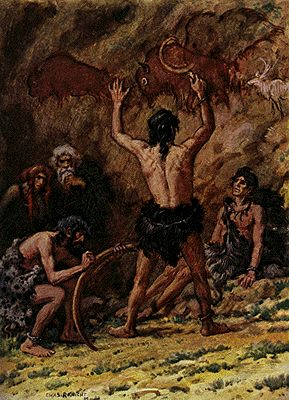 Периодизация и хронология первобытной эры и первобытного врачевания.
 В истории первобытной эры выделяют три эпохи:

становление первобытного общества: эпоха праобщины, или первобытного человеческого стада  (свыше 2 млн. лет тому назад — ок. 40 тыс. лет тому назад);

зрелость первобытного общества: эпоха первобытной общины 
       (ок. 40 тыс. лет тому назад — Х тыс. до н.э.);

3)     разложение первобытного общества: эпоха классо образования (с XV тыс. до н.э.). (Приведенные хронологические границы весьма условны, т.к. в различных регионах Земного шара человечество развивалось крайне неравномерно).
Содержание врачевания в периоды первобытного общества

Врачевание эпохи пра общины (самый длительный период):
-       первоначальное накопление и обобщение эмпирических 
        знаний о приемах врачевания и природных лечебных средствах 
        (растительного, животного и минерального происхождения);
-       коллективное врачевание.

2) Врачевание эпохи первобытной общины:
        религиозные приёмы врачевания;
        зарождение лечебной магии. Хирургические приёмы;
        развитие гигиенических навыков.

3) Врачевание эпохи классообразования: 

-        расширение круга лекарственных средств; 
-        дальнейшее развитие гигиенических навыков;
-        инструменты из металла (медь, бронза, железо).
Практика и эмпирический опыт
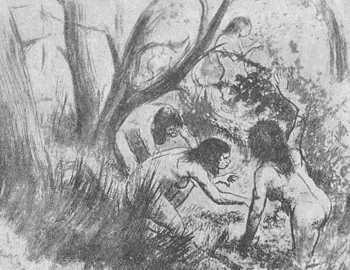 Обряд погребения в «цветочном» племени
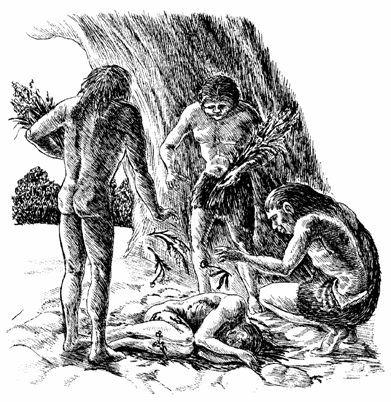 Зарождение культов и фантастических верований.
ТАБУ – категорический запрет на религиозной основе (грех).
ФЕТИШИЗМ (от португ. fetico – амулет, талисман) – культ неодушевленных предметов у первобытных племен, поклонение обожествляемой вещи.
АНИМИЗМ (от лат. anima, animus – воздух, дух, душа) – одухотворение всей природы, заселение ее многообразными духами, сверхъестественными существами, будто бы действующими в ней.
Тотемизм – вера человека в существование тесной родственной связи между его родом и определенным видом животного или растения (например, кенгуру или эвкалиптом).
Магия (греч. magia – колдовство) – веру в силу обрядов, культа и позднее в силу слова (заговоры, молитва).
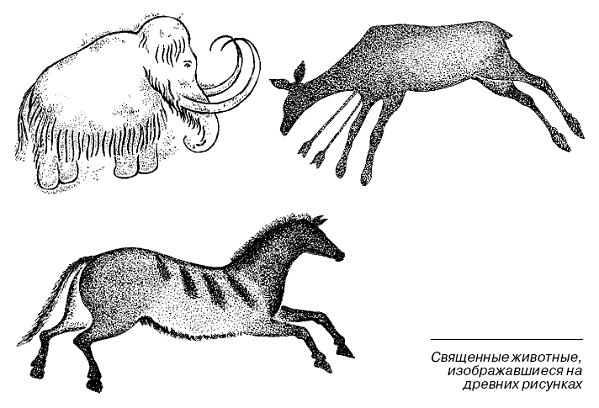 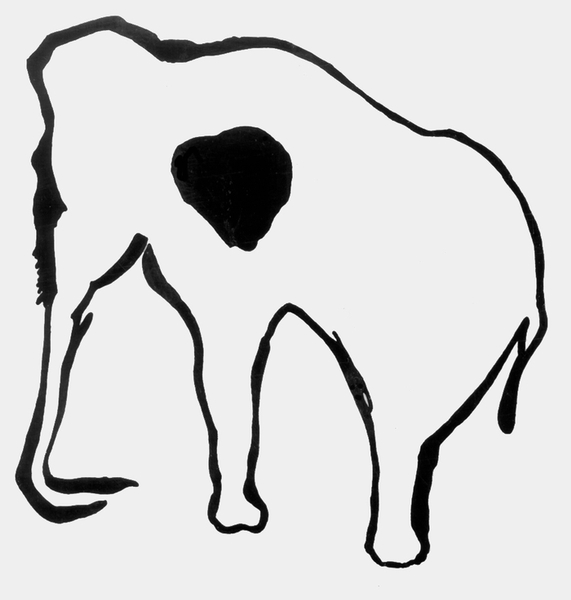 Наскальный рисунок первобытного человека, изображающий мамонта с силуэтом сердца.
Тотем эпохи неолита
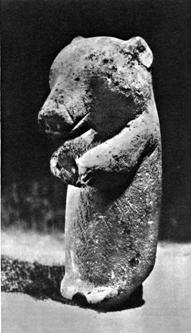 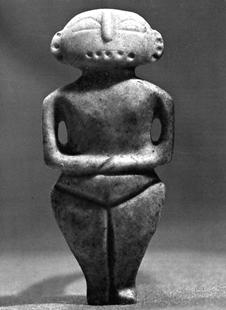 Колдун» из пещеры Трех Братьев
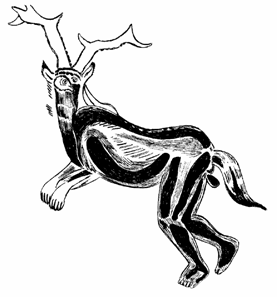 Черепа первобытных людей:
 а – переживших трепанацию;
 б – погибших во время операции.
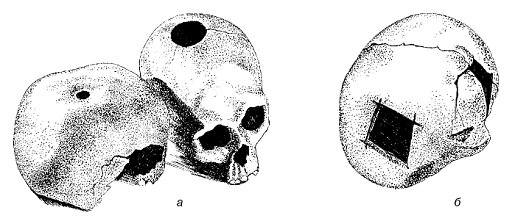 Череп, трепанированный около 5.000 лет до н.э.
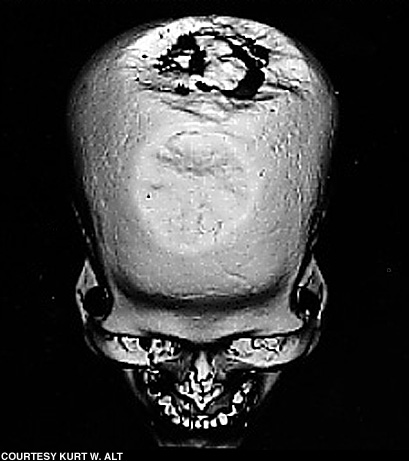 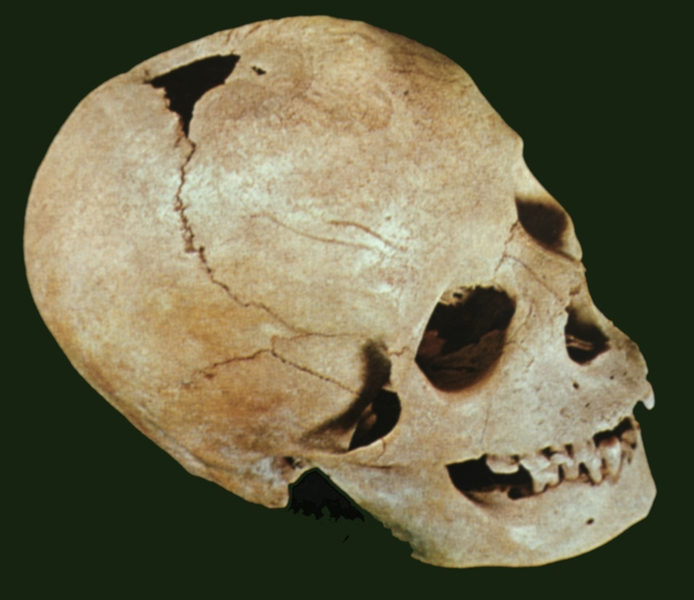 Череп первобытного человека с трепанационным отверстием.
Инструменты древнеегипетского хирурга
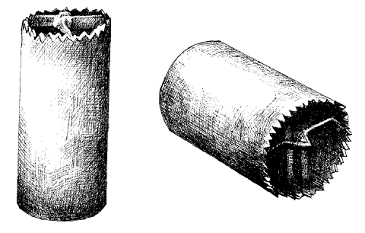 Запорожский государственный медицинский университет (ЗГМУ) – современное, многопрофильное высшее учебное заведение 4-го уровня акредитации с правом автономного управления.
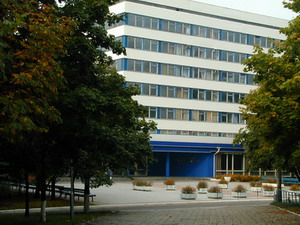 Кадровый состав.
 Университет входит в тройку лучших государственных медицинских учебных заведений: по состоянию на 1 января 2015 в университете работает 696 преподавателей, среди которых 115 докторов и профессоров и 430 доцентов и кандидатов наук. Среди ученых университета член-корр. НАН Украины, 46 членов международных академий наук и международных научных обществ.
В университете учатся 10 200 студентов, магистров, интернов, клинических ординаторов, аспирантов, курсантов,
 в том числе 1 817 иностранных граждан из 42 стран мира
 (1027 иностранных студентов обучаются на английском языке)
В структуре университета
 7 факультетов: 1 и 2 медицинский,
 два фармацевтических факультета (дневной и заочной формы обучения),
 международный факультет, факультет последипломного образования и подготовительный факультет для иностранных граждан; 59 кафедр, медицинский колледж, научно-учебный медицинский Центр "Университетская клиника".
Отечественные и иностранные студенты в ЗГМУ имеют возможность получать высшее образование по специальностям: 

«Лечебное дело», 
«Педиатрия», 
«Фармация», 
«Технология парфюмерно-косметических средств», 
«Стоматология» (квалификация - специалист и магистр), 
«Лабораторная диагностика» (бакалавр, магистр).
История создания:
Женские педагогические курсы (12 июля 1903 год).
Вначале название ВУЗа звучало как Одесский фармацевтический институт (1935г.)
В 1959 году переведен в г.Запорожье.
Первые ректора:  Троценко Алексей Григорьевич, Токаренко Иван Иванович.
С 1974 по 2002 г.г. ректором был академик
 Анатолий Дмитриевич Визир.
В 1964 году был открыт лечебный факультет.
В 1968 год был переименован в
 Запорожский медицинский институт,
 а с декабря 1994 года получил статус Университета.
Анатолий Дмитриевич Визир (1929– 19 декабря 2002)
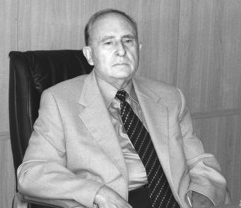 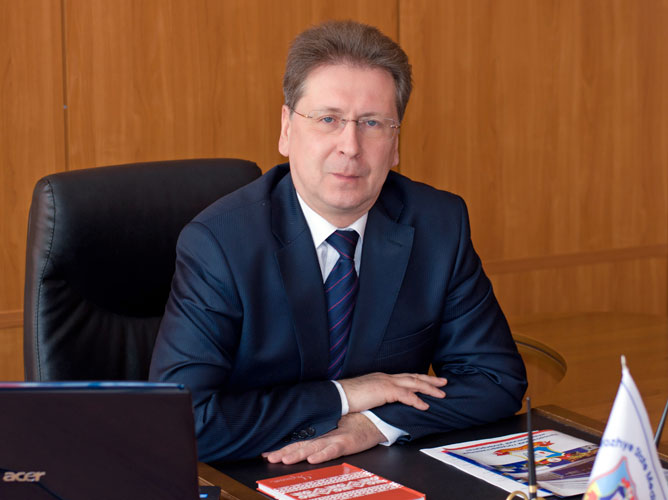 КОЛЕСНИК Юрій Михайлович, професор, доктор медичних наук, заслужений діяч науки і техніки України, ректор ЗДМУ.
Сотрудники ЗГМУ занимаются разработкой трех главных научных направлений:
 
Изучение нейроэндокринных и иммунных механизмов регуляции морфогенеза и функции органов в норме и в патологии; 
Разработка патогенеза сердечно-сосудистых заболеваний, внедрение методов их диагностики, профилактики и лечения; 
Поиск, синтез и анализ новых биологически активных соединений и лекарственных средств.
Достижения университета 
Запорожский государственный медицинский университет известен в Украине и мире:
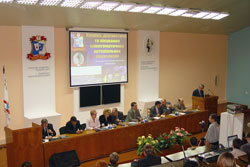 Первой в Украине трансплантацией сердца и печени (академик НАН Украины, проф. А.С. Никоненко);
2. Первым отечественным эндопротезом коленного сустава «Мотор Сич ЭПК-1»; 
3. Рядом отечественных оригинальных лекарственных препаратов («Тиотриазолин», «Тиоцетам», «Тиодарон», «Левотил», «Амиотрил», «Индотрил», «Карбатрил» (Заслуженный деятель науки и техники Украины, проф. И.А. Мазур); 
4. Современными технологиями дистанционного обучения абитуриентов и дистанционно-очного повышения квалификации врачей, провизоров и преподавателей медицинских и фармацевтических учреждений Украины.
Трансплантация сердца и печени
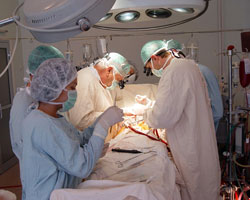 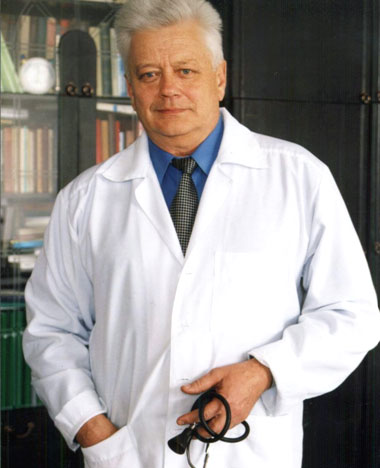 НИКОНЕНКО Олександр Семенович, професор, доктор медичних наук, член-кореспондент НАН України, заслужений діяч науки і техніки України, лауреат Державної премії.
С 1992 г. на базе кафедры госпитальной хирургии ЗГМУ в Запорожской областной клинической больнице функционируют Центр сердечно-сосудистой хирургии и межобластной Центр трансплантации органов и гемодиализа.
В Центре трансплантации в октябре 1992 г. профессор А.С. Никоненко с сотрудниками выполнил первую пересадку почки, в 1994 г. - впервые в Украине трансплантированы печень, в 1996 г. - пересажено почку и поджелудочную железу.
В феврале 2003 г. профессором А.С. Никоненко и его сотрудниками впервые в Украине проведена успешная трансплантация сердца.
Сегодня в центре трансплантации, под руководством академика НАН Украины, заслуженный деятель науки и техники Украины, профессора А.С. Никоненко планово делают трансплантации почек и гемодиализ, трансплантации печени и-клеток поджелудочной железы при сахарном диабете.
Эндопротез коленного сустава «Мотор Сич ЭПК-1»
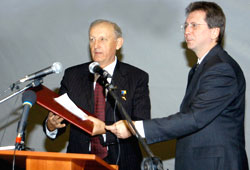 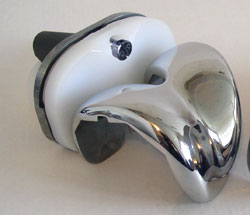 В 2003-2009 гг ученые-травматологи Университета совместно с ОАО «Мотор Сич» выполнили уникальный инновационный проект «Разработка и внедрение первого отечественного эндопротеза коленного сустава« Мотор Сич ЭПК-1 », который по качеству соответствует международным стандартам и имеет более низкую стоимость, чем зарубежные аналоги. 
В 2002-2004 гг разработана технология изготовления первого в Украине эндопротеза коленного сустава «Мотор Сич ЭПК-1». В 2005 году получен патент Украины на эндопротез коленного сустава «Мотор Сич ЭПК-1», а также свидетельство о его государственной регистрации; проведены его клинические и технологические исследования, доказано эндопротез к промышленному выпуску. 
В 2006 г. 76 больным имплантированы отечественный эндопротез коленного сустава «Мотор Сич ЭПК-1». Совместно с ОАО «Мотор Сич» получен сертификат соответствия Госстандарта России и разрешение Федеральной службы по его внедрения в России.
Отечественные оригинальные лекарственные препараты
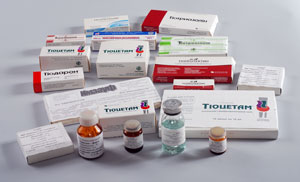 Создан целый ряд оригинальных лекарственных препаратов :
«Ноотрил», «Тиоцетам», « Тиоцетам-форте »,
« Амиотрил »,« Левотил »,« Индотрил »,« Тиодарон »,
« Трианол »,« Карбатрил »,« Лизин »,« румосол »,
« Трифузол »,« Авесстим » и новых лекарственных средств ( «Палюстрин», «Магнелонг», «Санамаст», «Глютамаг», «Апифитол», «Фитаписан», «Иммунофит», «Бишолан», «Гипофитол», «Бетизоль», «Бефана», «Витагрен»
которые сегодня широко используются при лечении сердечно-сосудистых, хирургических и инфекционных болезней, в неврологии, гепатологии, дерматологии, офтальмалогии.
Спасибо за внимание 